Итоги проведения ВПР в 2021 году
245 участников
199 участников
248 участников
240 участников
109 участников
100 участников
33 участника
18 участников
22 участника
764 участника
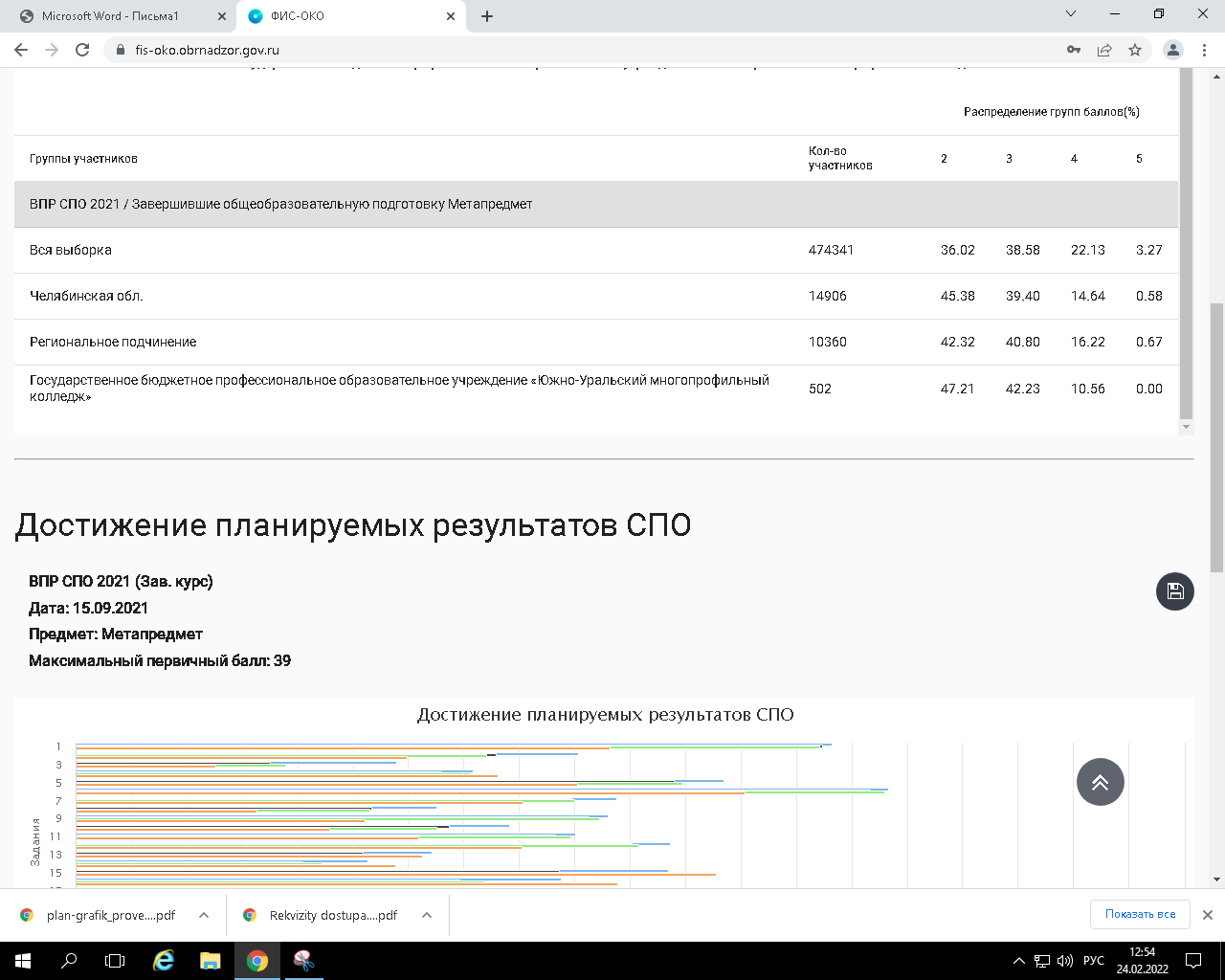 502 участника
Замечания
1) Доработать организацию процесса проведения:
- четкость инструктажей в аудитории (некоторые педагоги видели в первый раз инструкции и не знали, что делать, соответственно и не могли объяснить детям)
- педагоги не всегда адекватно понимали (а может быть не услышали) зону своей ответственности
2) при сдаче работ тоже возникли недопонимание: нужно разбирать работы по вариантам, а мы разбирали по номерам
3) заполнение протоколов нужно тоже отслеживать, номера можно распределить сразу и по алфавиту, потом легче проводить идентификацию, протоколы все равно не сдаются
4) Усилить внимание на подготовку. Сейчас есть уже демо-варианты, прошлогодние работы, необходимо систематически на уроках отрабатывать те задания, что в них приведены
5) внести при необходимости изменения в программы для усиления подготовки в данном направлении
6) если возникнет право выбора предмета, то хорошо подумать: что можно выбирать, ведь было много проблем с проведением информатики в ТТК(компьютеров не было, пришлось оторвать от учебного процесса кабинеты в КСИП